OTHER APLCABLE LAWS AND REGULATIONS
How  (does) it al come (s) together. (?)
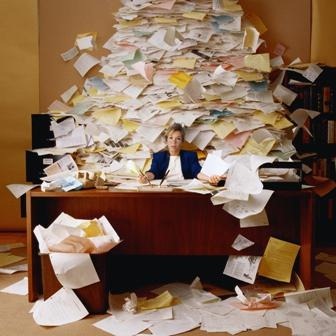 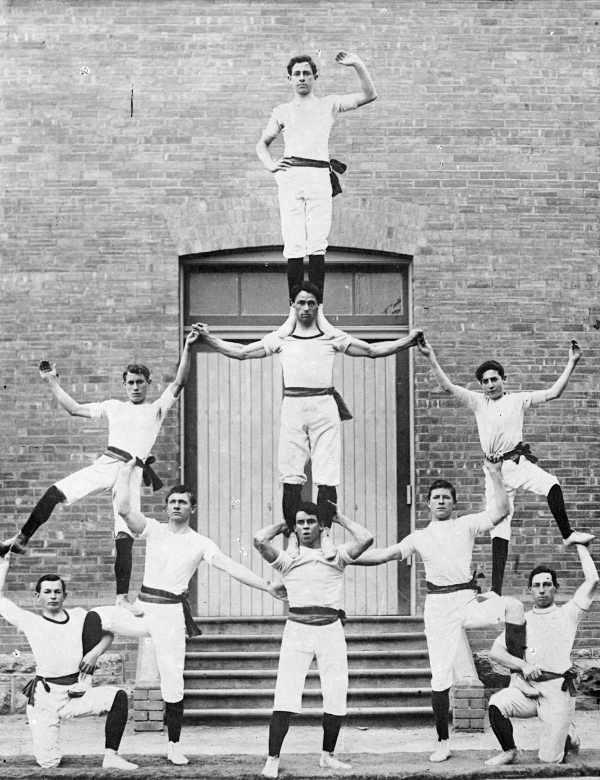 James Goodbar
Karst Consultant
Silt, Colorado 2019
LAWS AND REGULATIONS
Context of Law
Process laws:  FLPMA, NEPA, ESA, APA
Process Regulations:  CEQ regs, 1601 regs, Protests and Appeals
Duty with discretion:   Wild and Scenic Rivers, Wilderness Act, National Historic and Scenic Trails, Antiquities Act.
Prescriptive:   Don’t do that, or this.
Conditional:  Evaluate and come to a conclusion within discretion.
LAWS AND REGULATIONS
FEDERAL LAWS
Federal Land Policy and Management Act 1976 (43 USC 1701) 
Freedom of Information Act 1974 (5 USC 552) 
National Environmental Policy Act 1969 (42 USC 4371) 
Wilderness Act 1964 (16 USC 1131-1136)
Land and Water Conservation Fund 1964 (16 USC 460L-L11) 
Toxic Substances Control Act
National Cave and Karst Research Institute Act of 1998
Clean Water Act
Archeological Resources Protection Act
Wilderness Act 1964
Administrative Procedures Act as amended (APA)
Annual Appropriations Act (Authority to take action and spend $$)
LAWS AND REGULATIONS
CULTURAL LAWS AND REGULATIONS
Executive Order 11593 1971 Protection of cultural resources.. naming cultural resources as one of BLM’s multiple use responsibilities. 
Archaeological Resources Protection Act 1979 (16 USC 1531) boosting the Antiquities Act’s misdemeanor offenses to felonies. 
National Historic Preservation Act 1966 (16 USC 470 & 16 USC 469) (Regs. 36 CFR Part 800 "Protection of Historic Properties)
National Native American Grave Protection and Repatriation Act 1990 (25 USC 3001)
Antiquities Act 1906 (16 USC 431) protects cultural resources. 
Numerous State Laws relating to cultural and historic resources
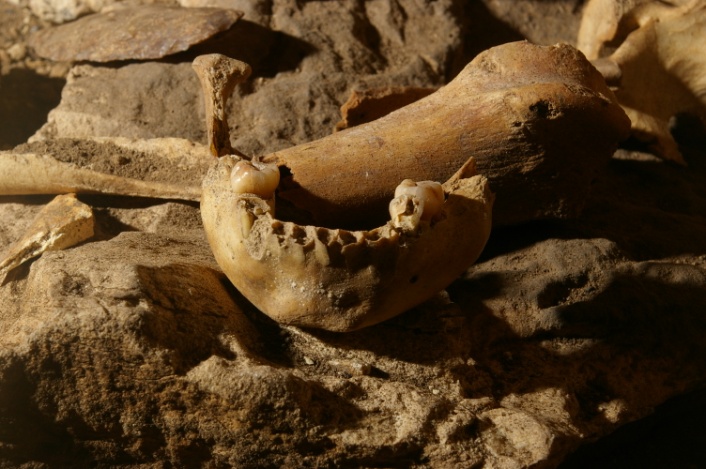 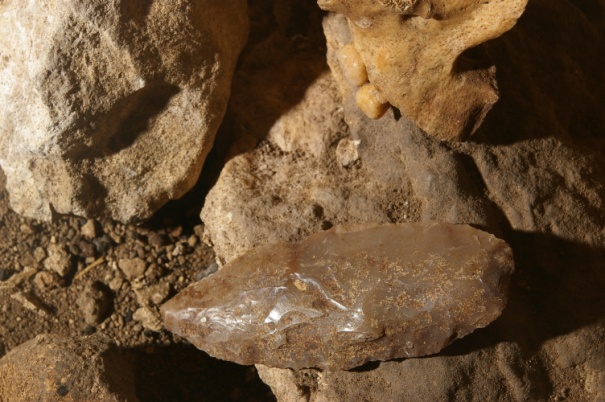 LAWS AND REGULATIONS
Wildlife Related Laws & Caves
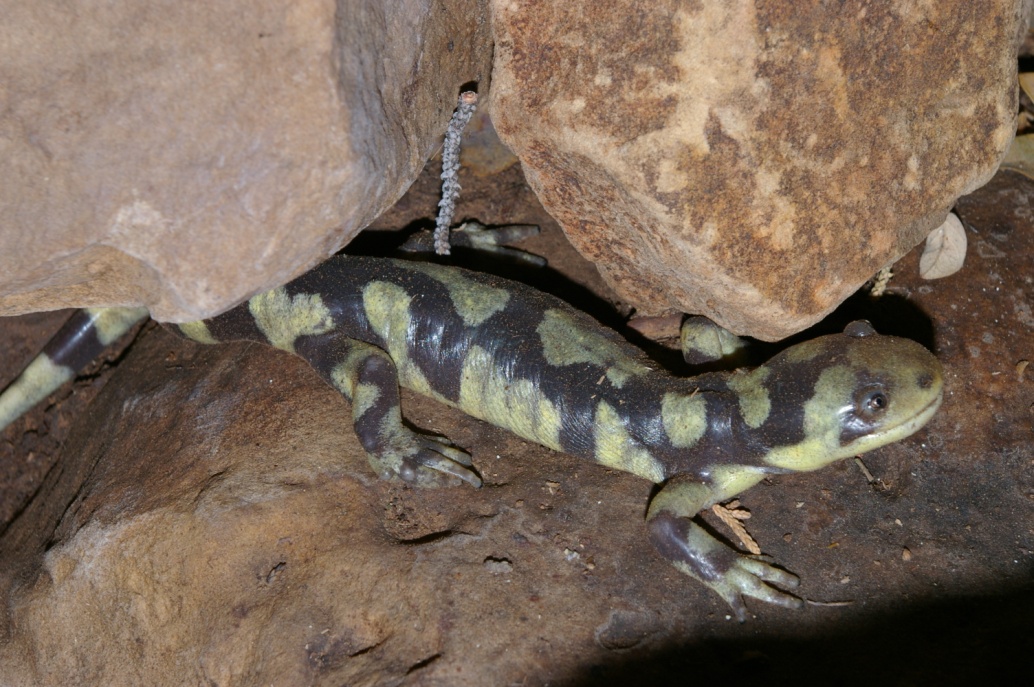 Endangered Species Act 1973 
Freedom of Information Act 1974 (5 USC 552) 
Sites Act of 1974 promoted federal/state cooperation in managing wildlife habitat 
Fish and Wildlife  Conservation Act 16 U.S.C. §§ 2901-2911, \ 1980 (“Nongame Act”). 
State T&E and Wildlife Protection Laws
State Game Laws.... protecting bats outside of caves
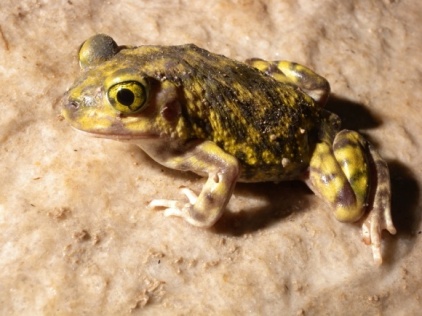 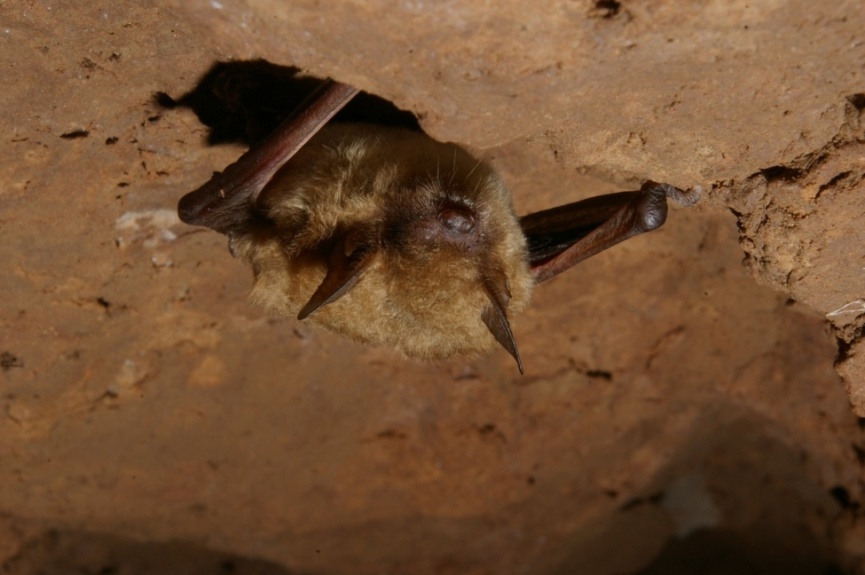 LAWS AND REGULATIONS
Miscellaneous Laws
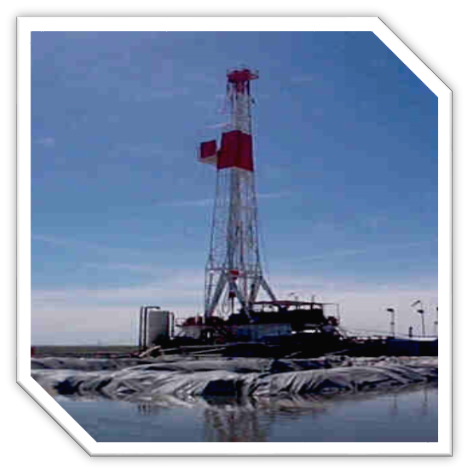 Federal Magistrate Act 1979 
General Mining Law 1872 (30 USC  22--47)
Mineral Leasing Act of 1920 (30 USC 181- -263) 
Surface Mining and Reclamation Act 1977
Classification and Multiple Use Act 1960 (16 USC 528) 
The Multiple Surface Use Act 1955 (30 USC 521-531, 541-541i) 
 Materials Act of 1947 (30 USC 601-604, 611-615)
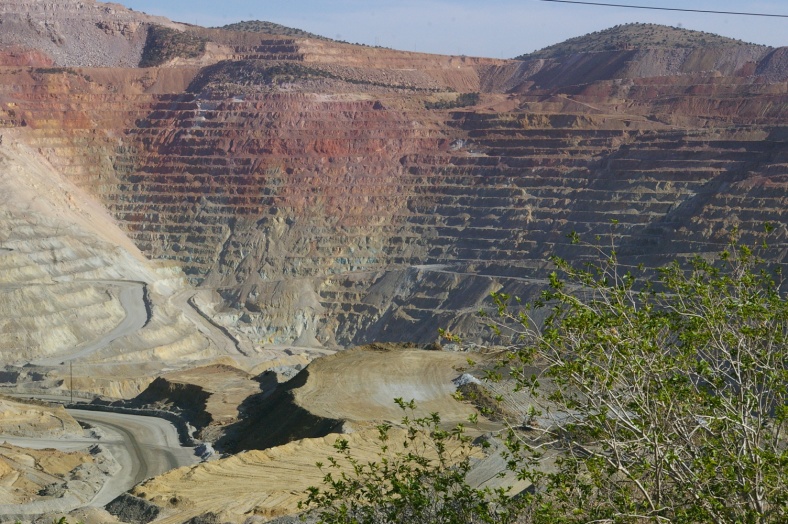 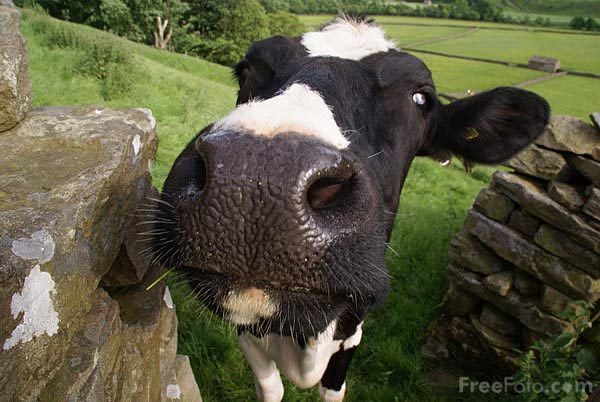 LAWS AND REGULATIONS
What’s Important in Law?
Taking action, implementing plans.
Action Law:   FLPMA:  Manage the public lands and the resources.  
More demands in law than time and money, therefore priorities are set through appropriations.  
Budget:  The ultimate policy maker.
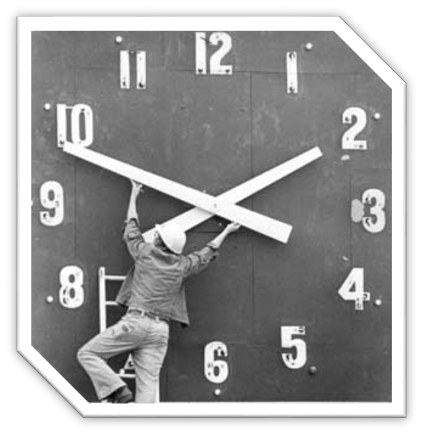 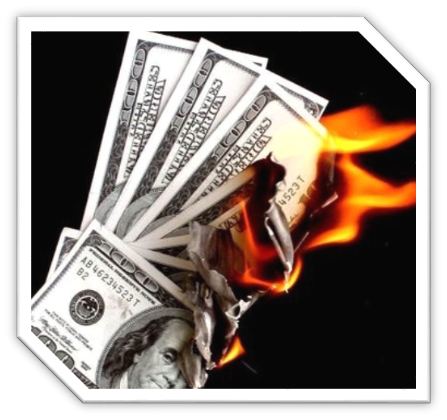 LAWS AND REGULATIONS
Code of Federal Regulations
Code of Federal Regulations
43 CFR Part 3       Preservation of Antiquities
43 CFR Part 7       Protection of Archaeological Resources
43 CFR Part10      Native American Grave Protection
43 CFR Part 11     Natural Resource Damage Assessment 
43 CFR Part 37     Cave Management   
43 CFR Part 2300 Withdrawals
43  CFR Part 6200 Protection and Preservation of Natural Values
43 CFR Part 8200  Natural History Resource Management 
43 CFR Park 8300 Recreation Management 
43 CFR Part 8341. Conditions of Recreation Use
43 CFR Part 8344  Recreation Permits.
43 CFR Part 8351.2-1 Special Recreation Rules
43 CFR Part 8365.   Rules of Conduct  
43 CFR Part 8365.1-6    Supplemental Rules
43 CFR Part 8365.1-7  State and local laws shall apply and be enforced on federal lands.
43 CFR Part 8372.0-7.   Enforcement, cave permit violations, penalties.
43 CFR Part 8372.1 to 5   Recreation Permits
43 CFR Part 9229 Trespass - Removal of cave minerals